How many similes / metaphors / personification can you think of to describe a storm?
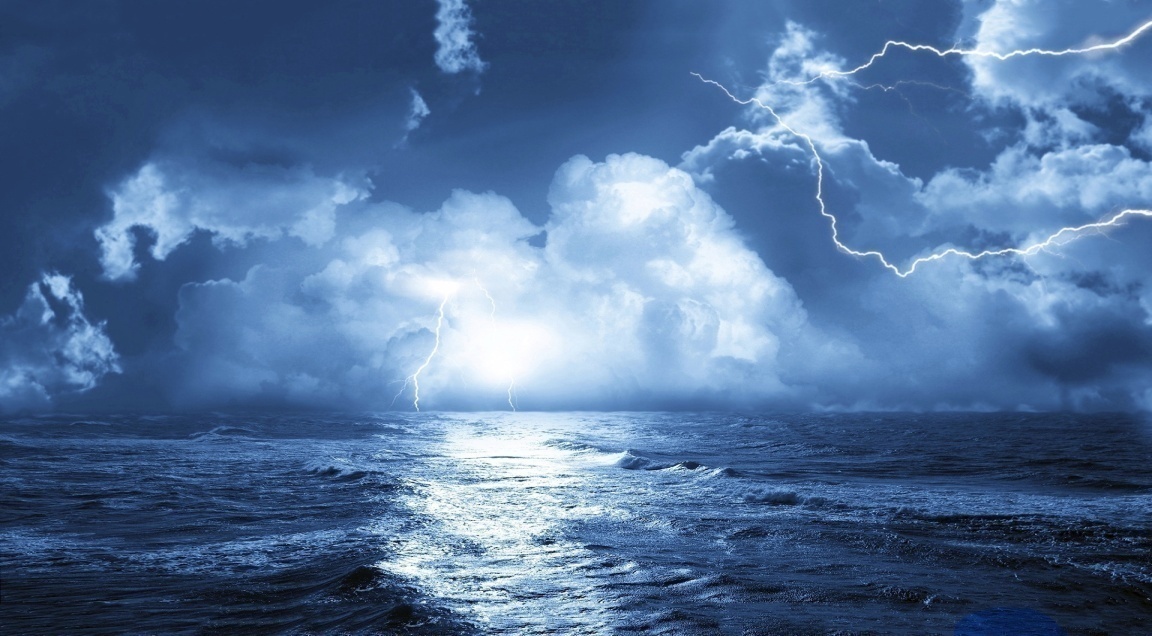 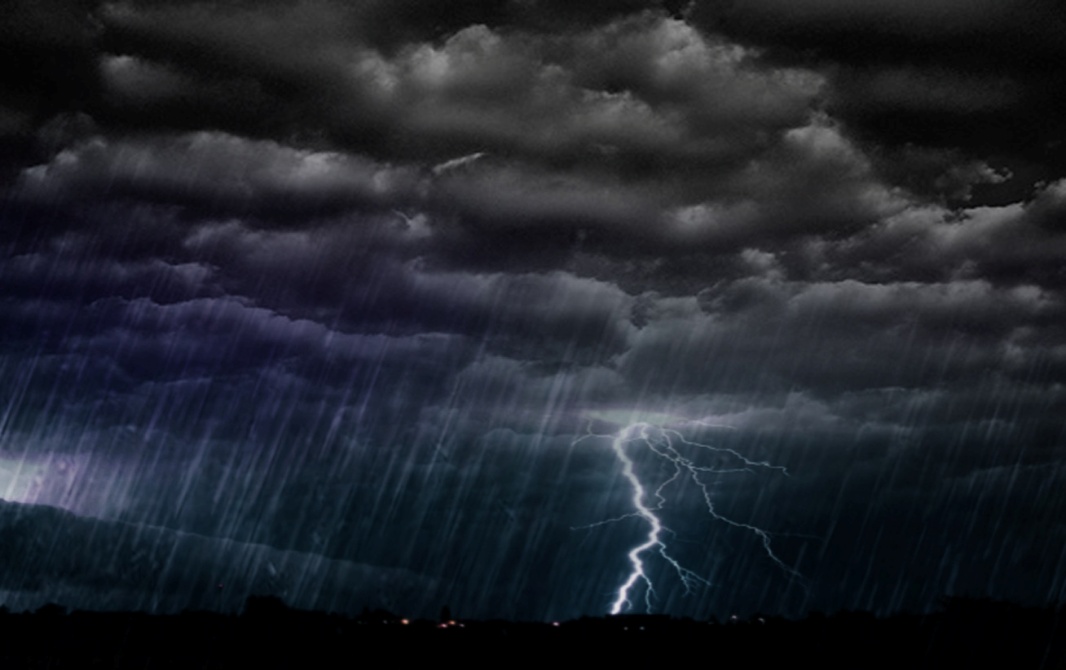 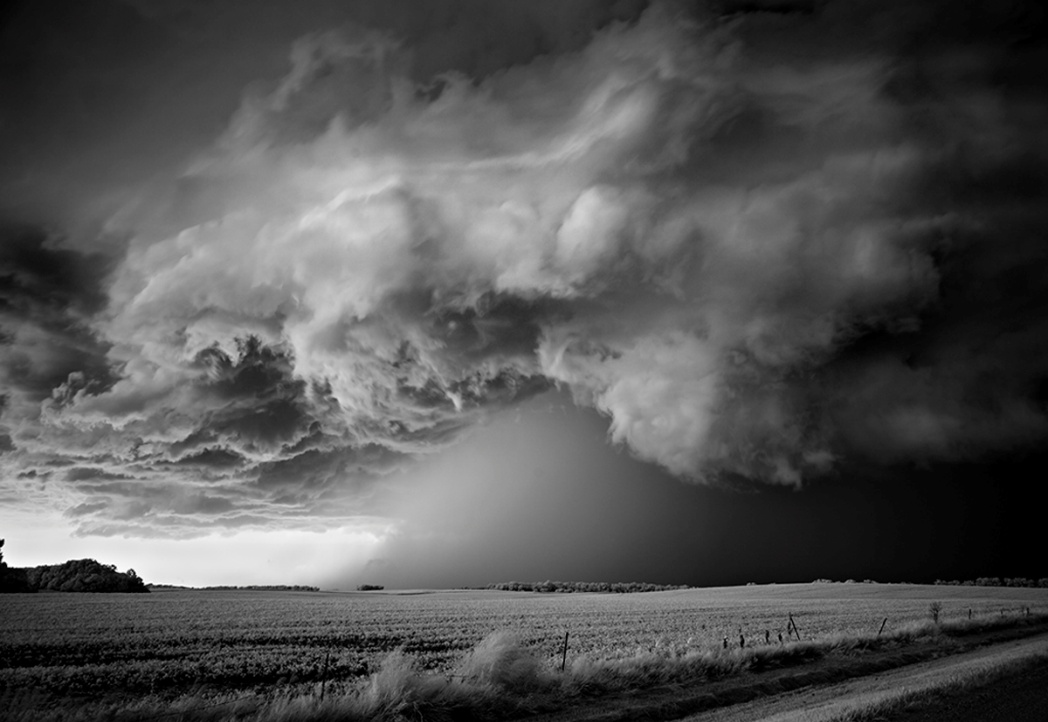 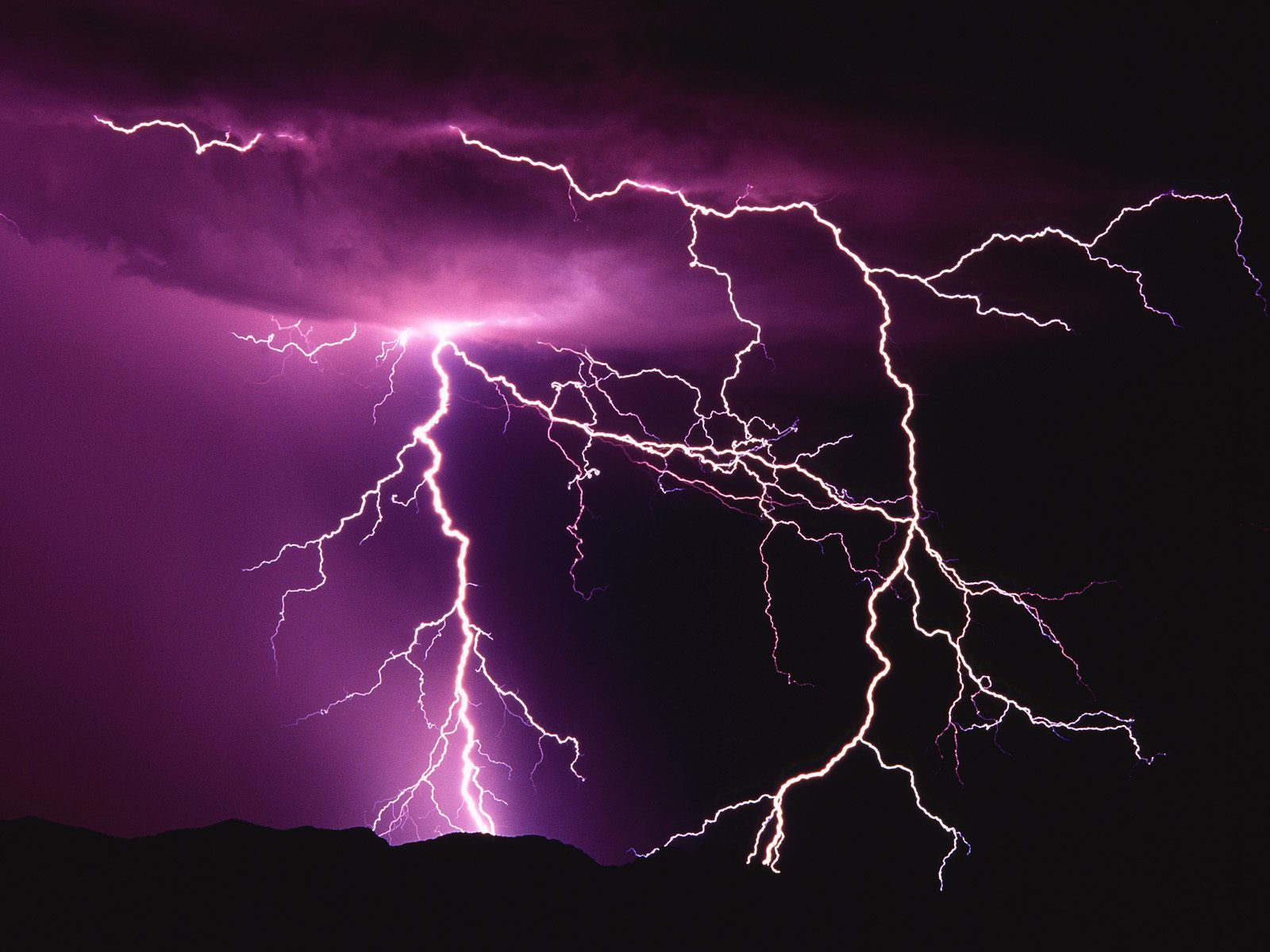 Challenge – can you link your examples to the theme of power and conflict? 
Storm on the Island
a     air     and     are     as     be     begins     blast     blows     bombarded     branches     build     but     can     cat     chorus     cliffs     comfortably     company     dives     down     earth     empty     exploding     fear     flung     forgetting     full     gale     good     has     hay     hits     house     houses     huge     I     in     invisibly     is     Island     it     just     know     leaves     like     listen     lost     mean     might     natural     never     no     nor     nothing     on     or     our     prepared     prove     pummels     raise     rock     roof     salvo     savage     sea     see     shelter     sink     sit     slate     so     space     spits     spray     squat     stacks     stooks     storm     strafes     strange     tame     that     the     them     there     thing     think     this     tight     to     too     tragic     trees     troubled     turned     us     very     walls     we     what     when     which     while     wind     windows     with     wizened     you     your
How many categories can you group the words into?
e.g. strength
First Impressions
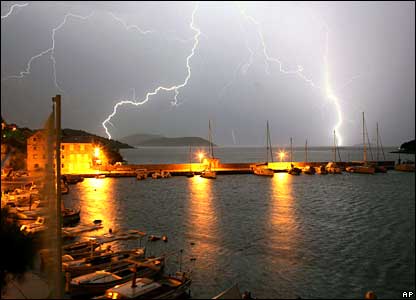 Draw a picture of how Heaney presents the island.
[Speaker Notes: Students should realise there isn’t much in the poem to help them do this – a lot of the poem is about what is not there. Students to then list examples of things which are absent or negative.]
KEY IDEAS
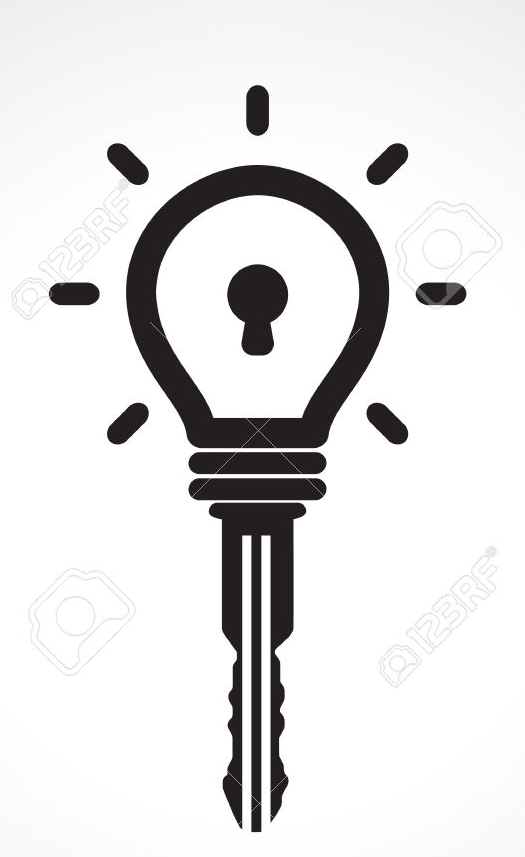 What do you think are the 6 key ideas presented in the poem?

Draw an image to represent each key idea and find a quotation to support your statement.
Challenge – explain which one of your key ideas is most important and why
[Speaker Notes: Depending on ability – key idea worksheet could be given out to support ideas]
HIDDEN MEANING
The first 8 letters of the title spell ‘Stormont’. 

This is where the Northern Ireland Executive meet; a building which has long been associated with politics. 

Does this add a different dimension to the poem and its meaning? Can you link the idea of a storm and its effect to politics?
[Speaker Notes: On another level Storm on the Island refers to the troubles in Northern Ireland that took place in the latter years of the twentieth century.  Images of terrorist violence can be found throughout the poem.  Words such as blast, exploding, fear, bombarded don’t just describe the literal storm but also represent the storm of violence happening in Northern Ireland during the Troubles.  The first 8 letters of the poem spell out the word Stormont – the name of the Government buildings of Northern Ireland in Belfast.  The word island also has an obvious phonetic similarity to the word Ireland. Therefore the poem works on two levels: as a description of a storm and as an extended metaphor for the political situation in Northern Ireland.]
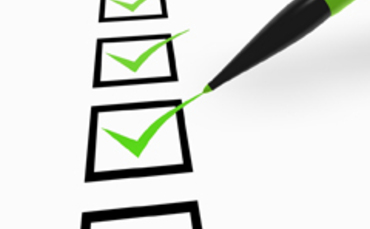 How does Heaney use language and structure to convey ideas about power?
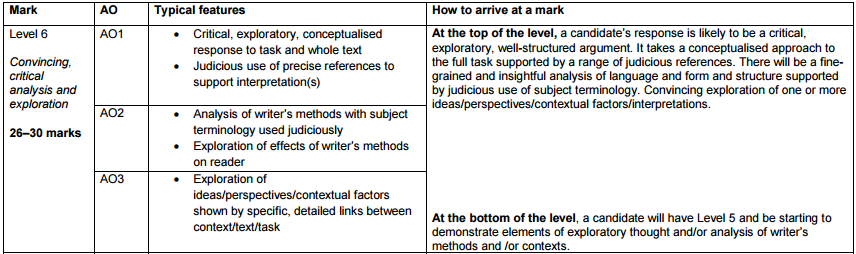 [Speaker Notes: Using the mark scheme, create a success criteria for the question]
How does Heaney use language and structure to convey ideas about power?
semantic field
military imagery
pronouns
repetition
blank verse
monosyllabic
present tense
personification
alliteration
assonance
[Speaker Notes: Depending on ability:
Provide grid for students (technique, evidence, analysis) – some could be completed
 students to write example response in groups
 students to independently write response]